GOBERNANZA CLIMÁTICA y DESCENTRALIZACIÓN TERRITORIAL EN EL DERECHO ESPAÑOL Seminario Derecho de la UE ante la Emergencia ClimáticaProfª Manuela Mora Ruiz, Universidad de Huelva Universidad de Barcelona, 11 de junio de 2024
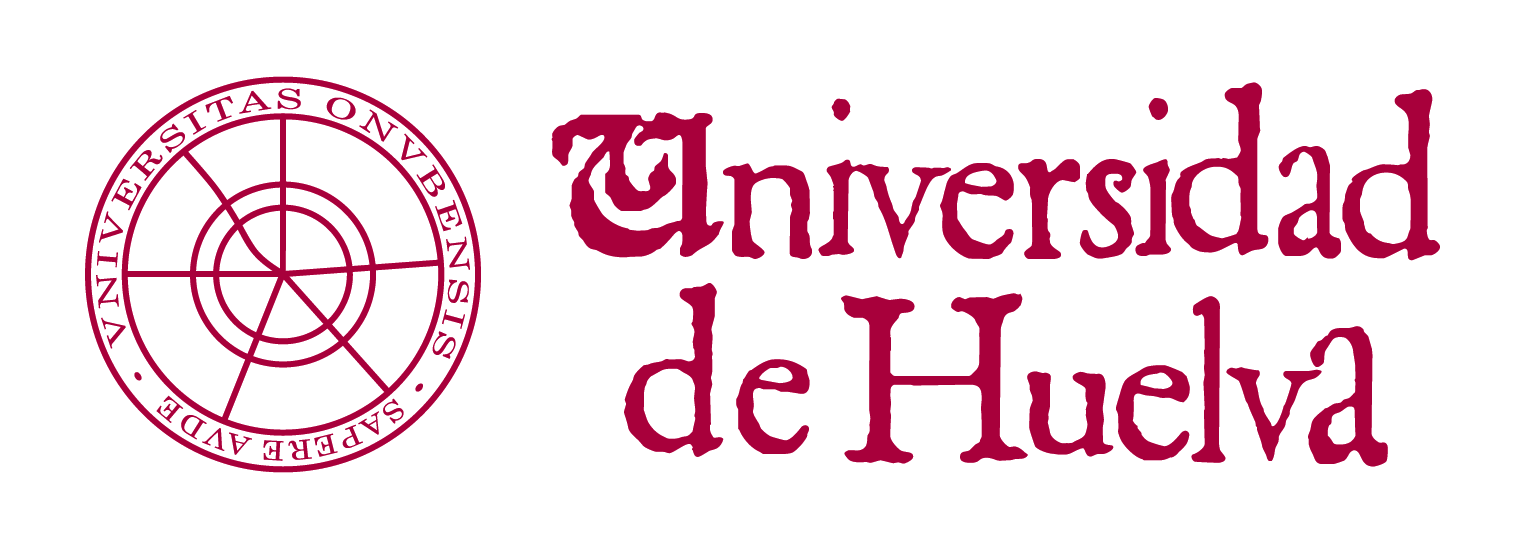 INDICE
1. LA EXISTENCIA DE UN MARCO NORMATIVO FAVORECEDOR DE LA INTERVENCIÓN INFRAESTATAL EN LA LUCHA FRENTE AL CAMBIO CLIMÁTICO
1.1. Algunos ejemplos de la ordenación básica estatal sobre el papel de las Comunidades Autónomas en la lucha contra el Cambio Climático y la transición energética. 

2. LAS SOLUCIONES REGULATORIAS CONCRETAS DE LAS COMUNIDADES AUTÓNOMAS: Construcción de la gobernanza climática con enfoque bottom up

3. ALGUNAS CONSIDERACIONES SOBRE LAS ENTIDADES LOCALES

4. REFLEXIONES FINALES
LA EXISTENCIA DE UN MARCO NORMATIVO FAVORECEDOR DE LA INTERVENCIÓN INFRAESTATAL EN LA LUCHA FRENTE AL CAMBIO CLIMÁTICO
El contexto Internacional
HITOS
CONSECUENCIA/EFECTOS
Acuerdo de París: 
Aproximación bottom-up, 
 Objetivos de reducción de emisiones GEI y reducción de la vulnerabilidad de los territorios y aumento de su resilencia. 
Mantener y promover la cooperación regional e internacional.
 Acción por el clima de la UE y el Green Deal europeo: 
Ley europea del clima (objetivo de neutralidad climática en 2050). 
El Pacto europeo por el clima, con capacidad para involucrar a toda la sociedad en la acción por el clima.  
STEDH 9 de abril de 2024
Juridificación de la noción de gobernanza climática multinivel =“una fórmula de ordenación de las estrategias de lucha contra el cambio climático y de cambio del modelo energético” con el efecto fundamental de justificar y fundamentar, en el caso del Estado español, la entrada de las Comunidades Autónomas y Entidades Locales para lograr los objetivos internacionales de reducción de GEI y neutralidad climática, incorporando, además, las especialidades del territorio.
La situación en el plano interno
Ley 7/2021, de 20 de mayo, de CCTE
(Ley básica: !49.1.23ª, 13ª, 25ª)
Configuración previa del Derecho del Clima por las CCAA Cataluña, Andalucía e Islas Balerares: Art. 149.1.23 CE
Nuevas Leyes Autonómicas de Clima: Navarra, Valencia, Canarias, País Vasco y Galicia
¿ Qué espacio tienen las CCAA desde la norma básica?
Juridificación general de los objetivos de neutralidad climática y cambio de modelo productivo, en el marco de los principios de desarrollo sosteniblie, no regresión, resiliencia y coordinación y cooperación administrativa (+)
 Sin embargo, no se deja sentir la influencia de las normas previas de clima aprobadas por las CCAA: la norma articula un espacio para la participación de las Comunidades Autónomas un tanto limitado, puesto que no hay verdadera transformación general de los instrumentos de relación entre Estado y Comunidades Autónomas, sino más bien la suma de iniciativas reconducidas a una cierta coordinación estatal
 Algunos ejemplos
Art. 38: “cooperación interadministrativa en materia de cambio climático”, consistente en dar información.
Art. 14.1: Promoción de la movilidad sostenible en cada Administración. 
Revisión de la declaración de Zonas bajas de emisiones.
Informes sobre la evolución de los impactos y riesgos derivados del cambio climático, y sobre las políticas y medidas destinadas a aumentar la resiliencia y disminuir la vulnerabilidad frente al cambio climático en España (art. 18).
COMPLEJIDAD Y HETEROGENEIDAD
¿Qué pueden aportar entonces las CCAA?
Todas las CCAA han procurado articular una política propia de lucha contra el cambio climático: Diferentes instrumentos y densidad jurídica
Concurrencia de rasgos comunes o elementos identificadores de un modelo descentralizado que es irrenunciable, aunque incluyendo especialidades por razón del territorio, p.e hecho insular:
 Binomio clima-energía + mitigación y adaptación + refuerzo leyes más recientes en ER
Transversalidad de estrategias e instrumentos, p.e planes con incidencia en materia de cambio climático
La planificación como instrumento estrella en la ordenación + otros instrumentos: Presupuestos y fondos 
Amplitud del ámbito subjetivo de aplicación de estas leyes: Públicos y privados bajo el paraguas de la responsabilidad compartida
Gobernanza: Acción integral de todas las administraciones y la sociedad en su conjunto.
Entidades Locales
Reflexiones finales
Muchas gracias!
manuela@uhu.es